NFHS learning center
Davis Whitfield
Chief Operating Officer
dwhitfield@nfhs.org
We are high school®
learning center introduction
The NFHS Learning Center (www.nfhslearn.com) was developed in 2007 
Professional Development platform for the interscholastic community
Initial priority: Educating coaches
Fundamentals of Coaching
First Aid for Coaches
Sport-specific coaching courses
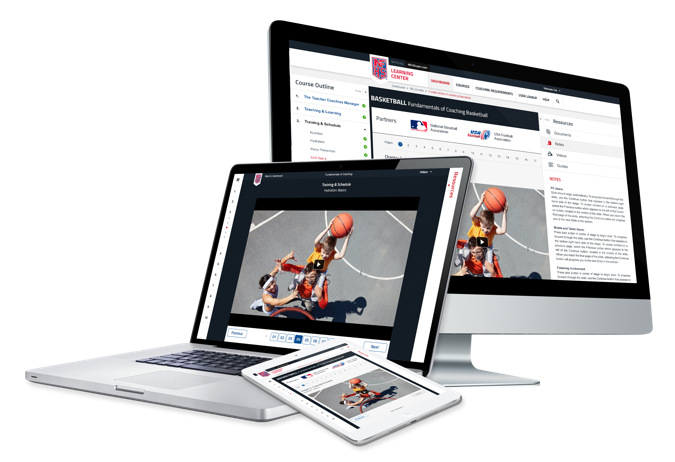 learning center expansion
Health and Safety courses
2010 Concussion legislation
Need for concussion education 
Worked with the CDC and the NFHS Sports Medicine Advisory Committee to develop “Concussion in Sports”
First free course on the NFHS Learning Center – www.nfhslearn.com
Broadened the audience of the NFHS Learning Center
Over 4 million Concussion courses ordered to date
www.nfhs.org
Nfhs free courses
Hazing Prevention for Students  
Coaching Diving  
Adjudicating Speech and Debate 
Engaging Effectively with Parents 
Protecting Students from Abuse 
Interscholastic Music Event Management
Coaching Unified Sports  
Sportsmanship 
NCAA Eligibility  
Heat Illness Prevention 
Sports Nutrition 
Concussion in Sports 
Concussion for Students
Adjudicating Speech and Debate
Appearance and Performance Enhancing Drugs and Substances
Bullying, Hazing and Inappropriate Behaviors
Captains Course
Interscholastic Music
Music Adjudication
Pitch Smart 
Positive Sport Parenting
Social Media
Social Media for Students
Sudden Cardiac Arrest
Understanding Copyright and Compliance
www.nfhs.org
Protecting students from abuse
www.nfhs.org
Accredited interscholastic coach
Fundamentals of Coaching
First Aid, Health and Safety
Concussion in Sports
Sport-specific course or Teaching Sports Skills

34,074 Nationwide 
    since November 2009
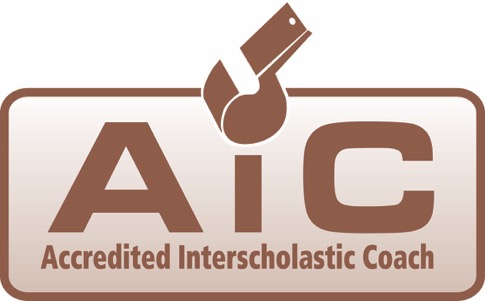 www.nfhs.org
Certified interscholastic coach
Accredited Interscholastic Coach+
Strength and Conditioning
Bullying, Hazing and Inappropriate Behaviors
Teaching and Modeling Behavior
Engaging Effectively With Parents
Sportsmanship
Two additional courses (User Choice)

4,354 Nationwide since 2014
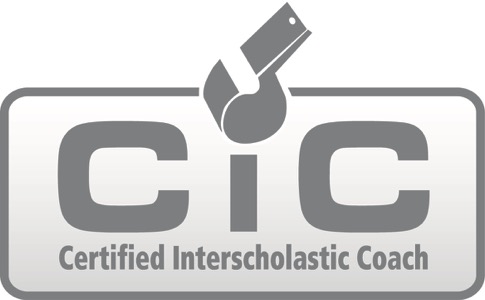 www.nfhs.org
State association requirements
Health and safety courses
Concussion in Sports
Heat Illness Prevention
Sudden Cardiac Arrest

Fundamentals of Coaching
First Aid, Health and Safety
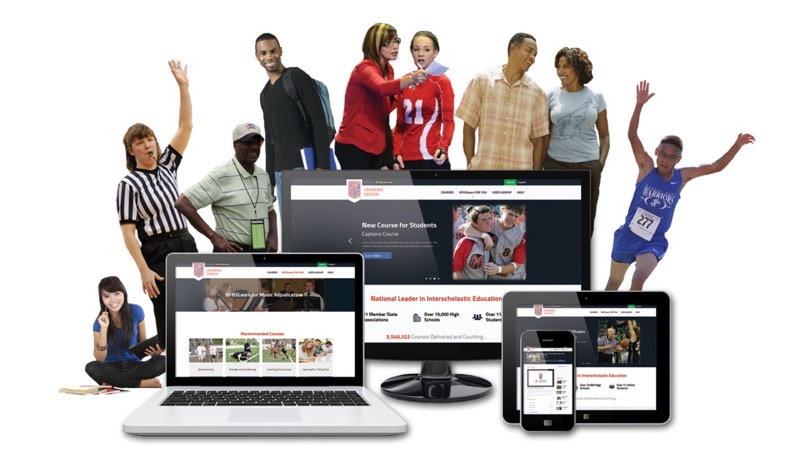 www.nfhs.org
Thank you! Questions?
www.nfhs.org